Діаграми потоків даних
DFD
Загальні відомості
Діаграми потоків даних (DFD) використовуються для опису архітектури проектованої системи.
DFD є основним засобом моделювання функціональних вимог до системи. З їх допомогою ці вимоги представляються у вигляді ієрархії функціональних компонентів (процесів), пов'язаних потоками даних.
 Головна ціль DFD — продемонструвати, як кожен процес перетворює вхідні дані і вихідні, а також виявити відношення між цими процесами.
Модель системи визначається як ієрархія діаграм потоків даних, описуючих асинхронний процес перетворення інформації від її входу в систему до видачі користувачу.
Методологія DFD
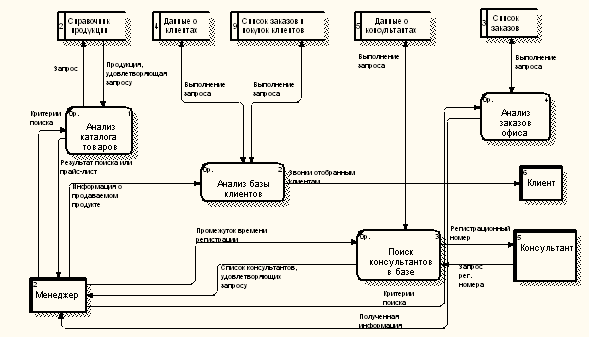 DFD
Діаграми потоків дxаних DFD дозволяють ефективно і наочно описати процеси документообігу та обробки інформації.
Використовуються дві нотації: Джордана і Гейне-Сарсона.
елементи DFD
ім’я
ім’я
Методологія DFD
Типи структурних елементів (в нотації Гейне-Сарсона):
Процеси (функції, операції, дії), які опрацьовують і змінюють інформацію. Процеси показують, яким чином вхідні потоки даних перетворюються у вихідні.
номер
виконавець
Потоки даних, які позначають взаємодію процесів із зовнішнім світом і між собою. Потік даних з'єднує вихід процесу (об'єкта) з входом іншого процесу (об'єкта).
ім’я
ім’я
Методологія DFD
Сховища даних - представляють собою власне дані, до яких здійснюється доступ. Ці дані можуть бути створені або змінені процесами.
Зовнішні сутності - визначають зовнішні елементи, які беруть участь в процесі обміну інформацією з системою.Зовнішні сутності зображають входи в систему (джерела інформації) та / або виходи із системи (приймачі інформації). Приклади: замовник, персонал, постачальник, клієнт, склад, банк.
1
3
2
замовлення
заявка
Розрахунок вартості замовлення
Замовник
Оплата замовлення
Формування замовлення
1
2
БД Замовлення
БД Прайс
рахунок
платіж
вартість
ціна
Методологія DFD
Порядок побудови
При деталізації повинні виконуватись наступні правила:
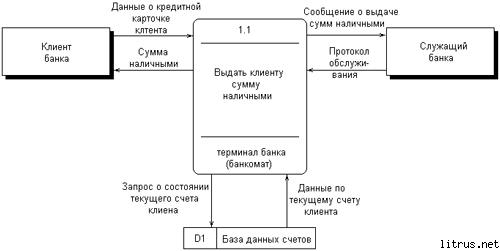 Порядок Побудови
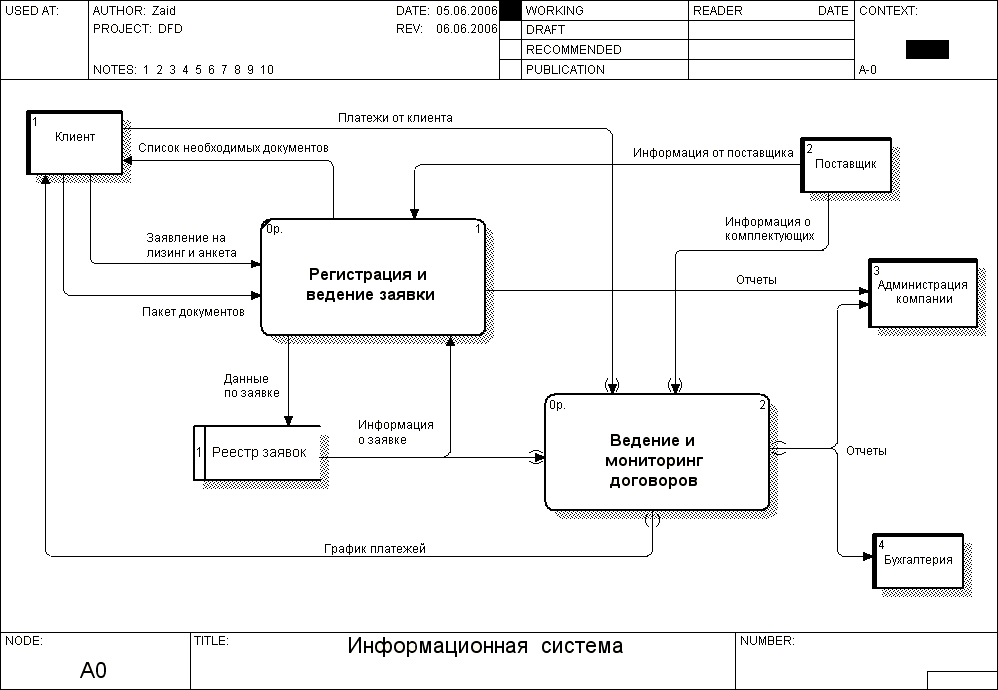 Пудова ієрархії DFD полягає в декомпозиції процесів більш високого рівня в діаграми нижнього рівня. 
Кожний процес на DFD, в свою чергу, може бути деталізований з допомогою DFD чи (якщо процес елементарний) специфікації.
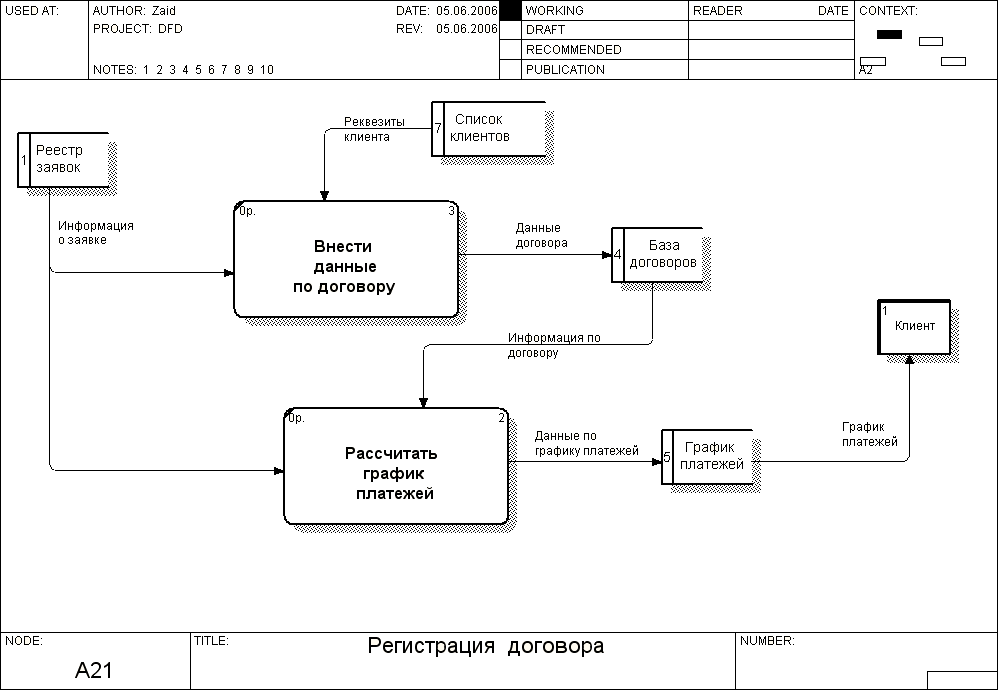 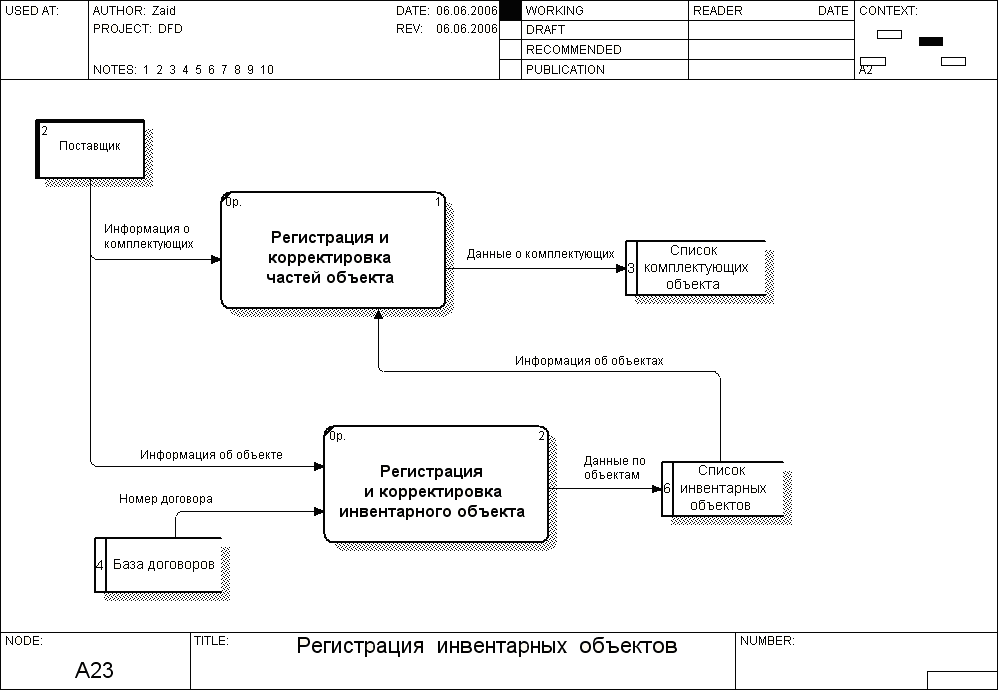 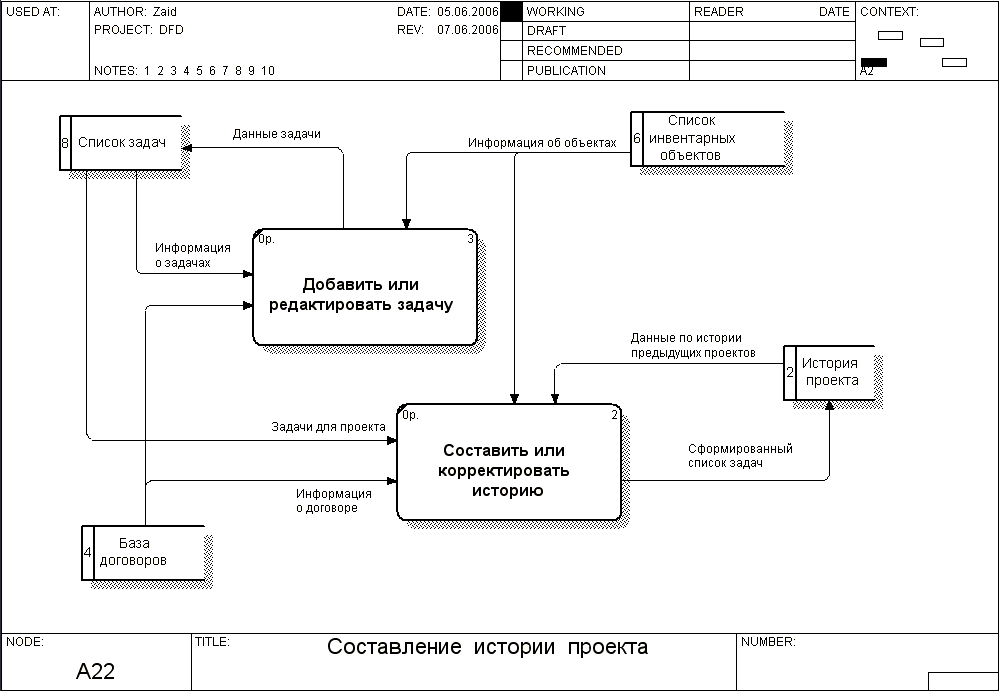 Порядок побудови
Специфікації
Специфікації представляють собою описи алгоритмів виконання задач, що реалізуються процесами. 
Специфікації мають номер і/або ім'я процесу, списки вхідних і вихідних даних і тіло (опис) процесу, що є специфікацією алгоритму чи операції, яка трансформує вхідні потоки даних у вихідні.
Рішення про завершення деталізації процесу і використанні специфікації приймається виходячи з наступних критеріїв:
Специфікації повинні відповідати  наступним вимоги:
вимоги
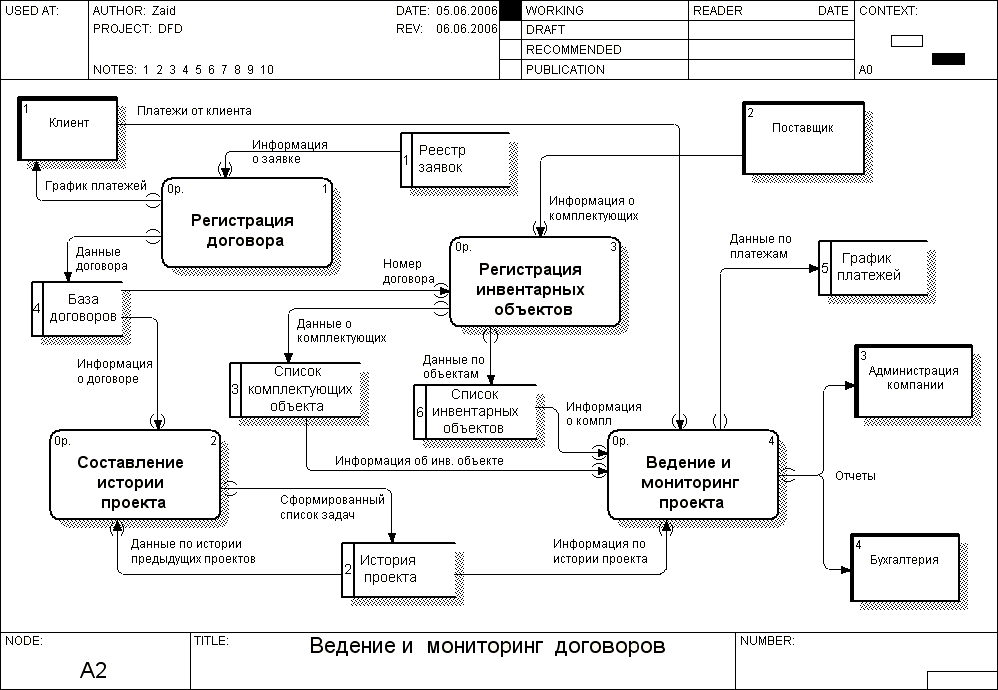 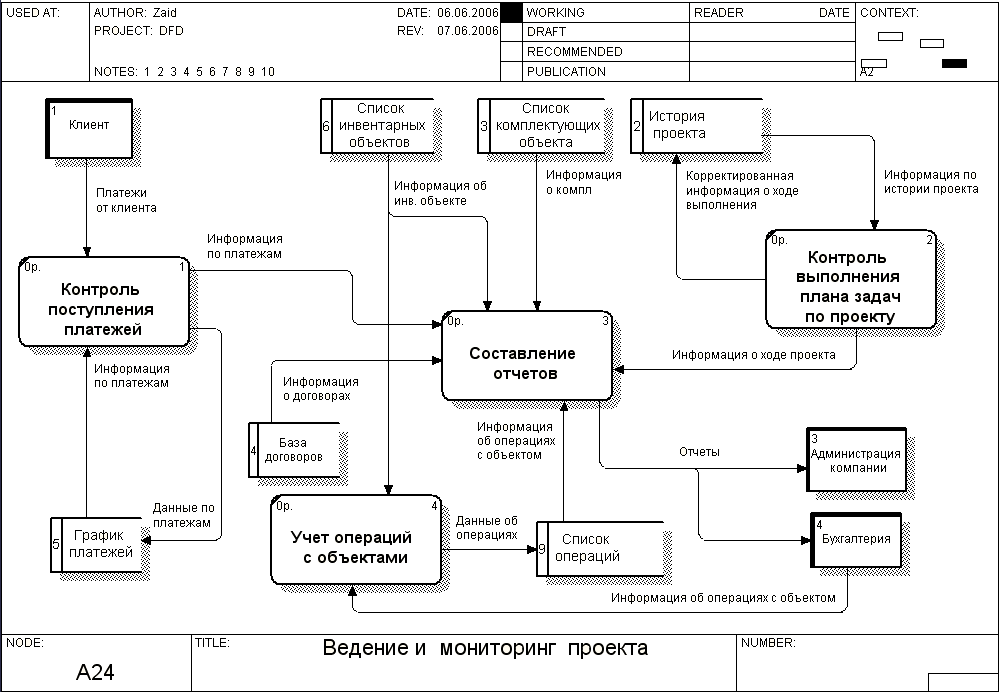 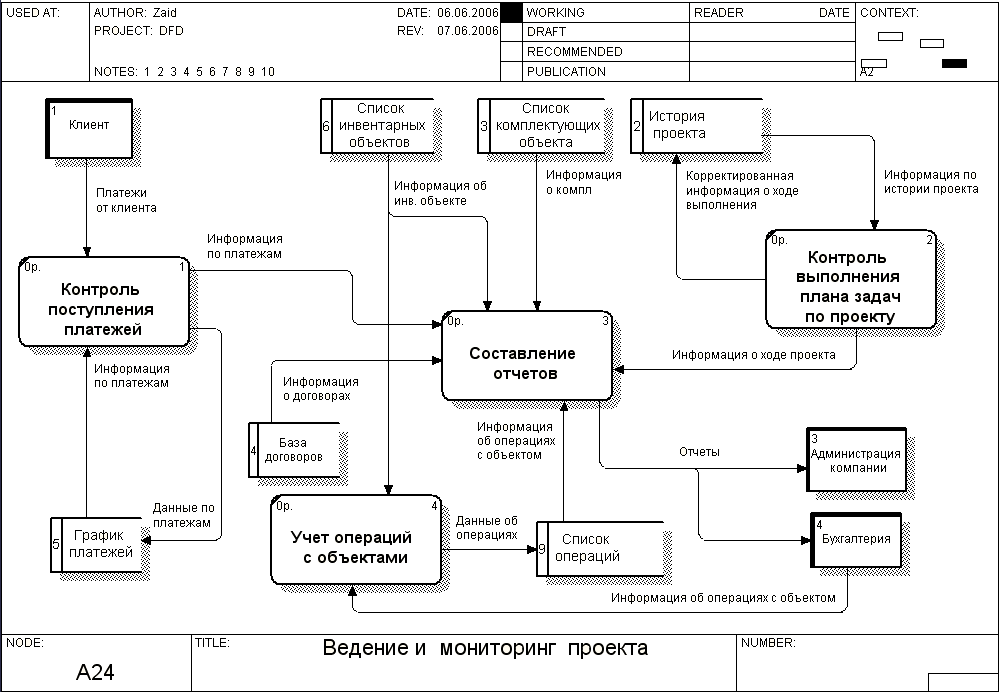